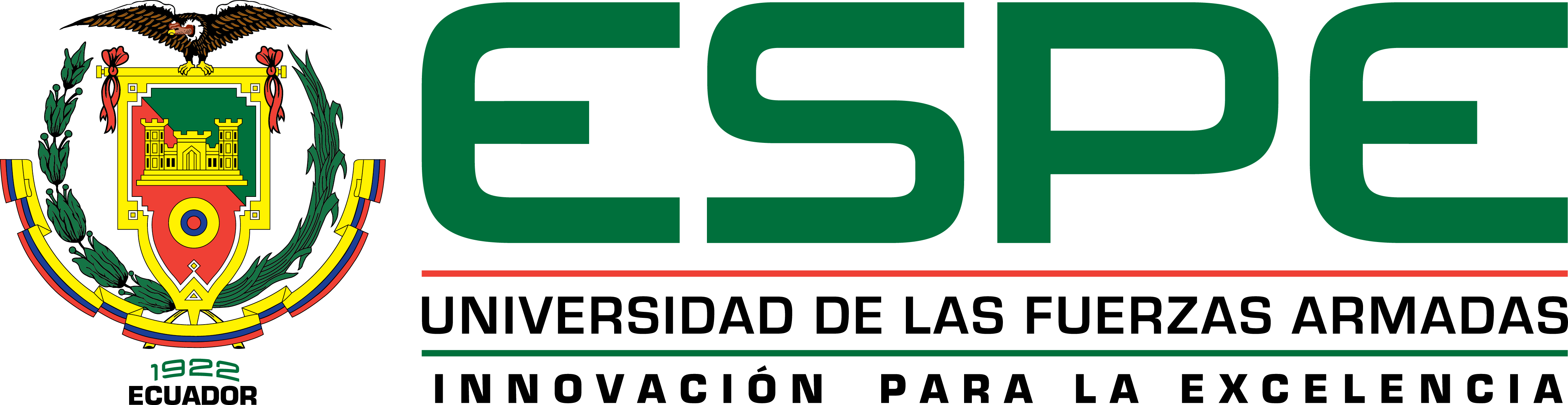 MODELO METODOLÓGICO PARA EL DESARROLLO DE APLICACIONES WEB BASADO EN EL ANÁLISIS DE METODOLOGÍAS, Y ESTÁNDARES ISO/IEC/IEEE. CASO PRÁCTICO: SISTEMA GESTIÓN DE CONJUNTO HABITACIONAL PARA LA EMPRESA SLONCORP
Elaborado por:
Esteban Grijalva
Agenda
Antecedentes
Campo de Estudio
Supuesto
Metodología Propuesta
Aplicativo
Métricas Alcanzadas
Ventajas y Desventajas
Conclusiones y Trabajo Futuro
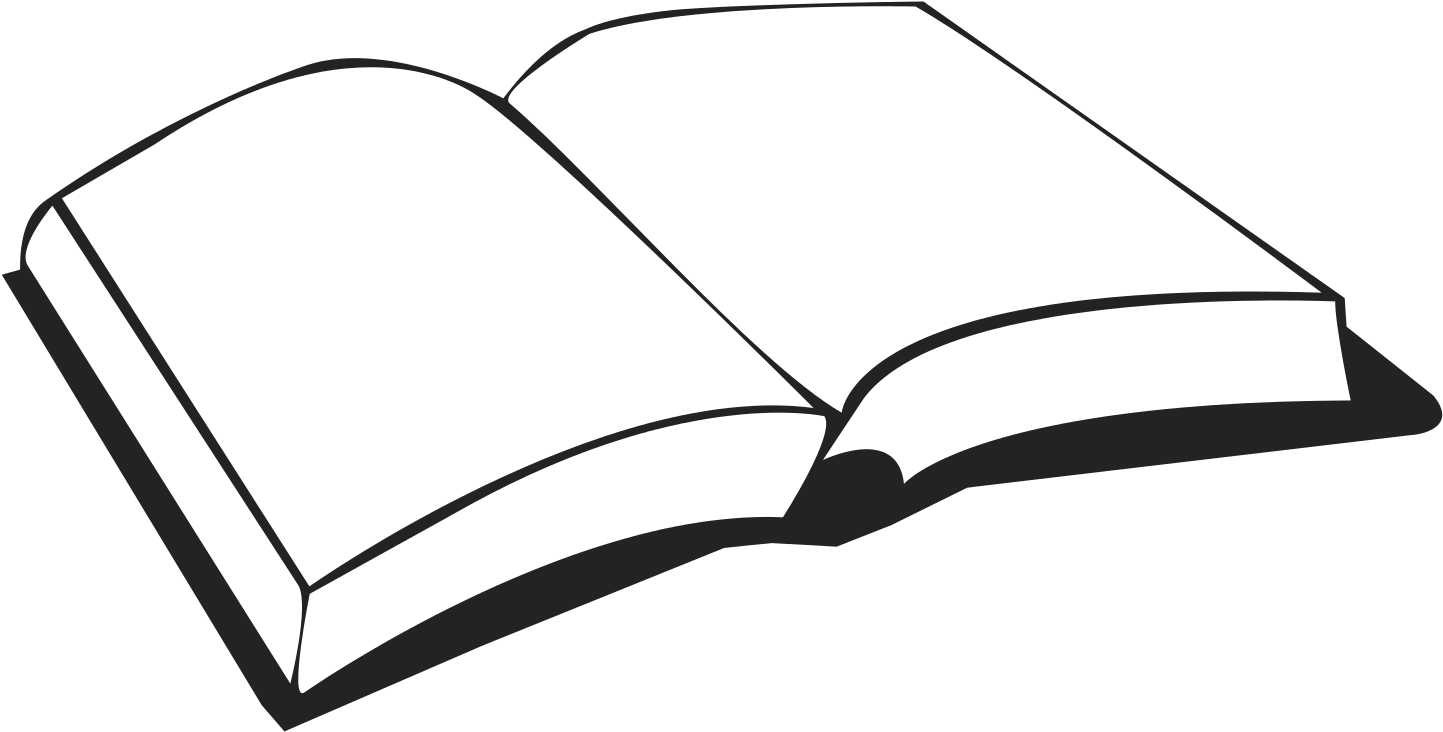 Antecedentes
Antecedentes
Experiencia adquirida
Correlacionar metodologías y Estándares
[Speaker Notes: Experiencia adquirida (CAMPO LABORAL)

Trabajo con metodologías.
Combinar mejores aspectos de metodologías y estándares

INICIATIVA INTEGRAR  mejores aspectos o PROCEDIMIENTOS de estándares y metodologías. Para OBSERVAR un amplio campo de MÉTRICAS y resultados que permitirán la OPTIMIZACIÓN DEL DESARROLLO DE SOFTWARE.]
Campo de estudio
[Speaker Notes: CON ESTA INICIATIVA SE DEFINIÓ el campo de estudio centrado en dos elementos.

Metodologías de Desarrollo de Software 

Calidad de Software]
Campo de EstudioMetodologías de Desarrollo de Software
UWE
SCRUM
[Speaker Notes: En el proyecto se realizó una INVESTIGACIÓN sobre las diferentes METODOLOGÍAS de desarrollo web, IDENTIFICANDO a SCRUM y UWE para ser utilizadas.]
Campo de EstudioCalidad de Software
Métricas
Seguimiento y Control
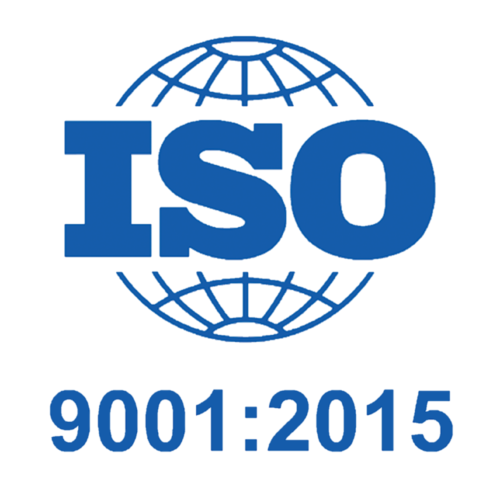 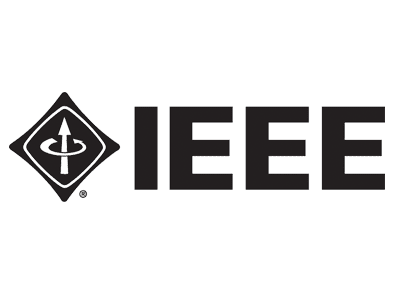 29148 / 12207
[Speaker Notes: INVESTIGACIÓN que incluye CONCEPTOS como la ING. DE SOFTWARE, ING. DE REQUERIMIENTOS, CALIDAD DEL SOFTWARE, ESTÁNDARES, entre otros. 


Dentro de la CALIDAD DE SOFTWARE encontramos un concepto muy importante para este proyecto, que es la MÉTRICA. Este concepto nos permitirá DETERMINAR en que NIVEL nuestro PRODUCTO final cumple con los REQUERIMIENTOS del negocio.


Los ESTÁNDARES, por otro lado nos ayudarán con el SEGUIMIENTO Y CONTROL del proceso de desarrollo  para GARANTIZAR LA CALIDAD DEL SOFTWARE. Los estándares que se encuentran en la investigación realizada son ISO/IEC/IEEE 29148 e ISO/IEC/IEEE 12207.]
SUPUESTO
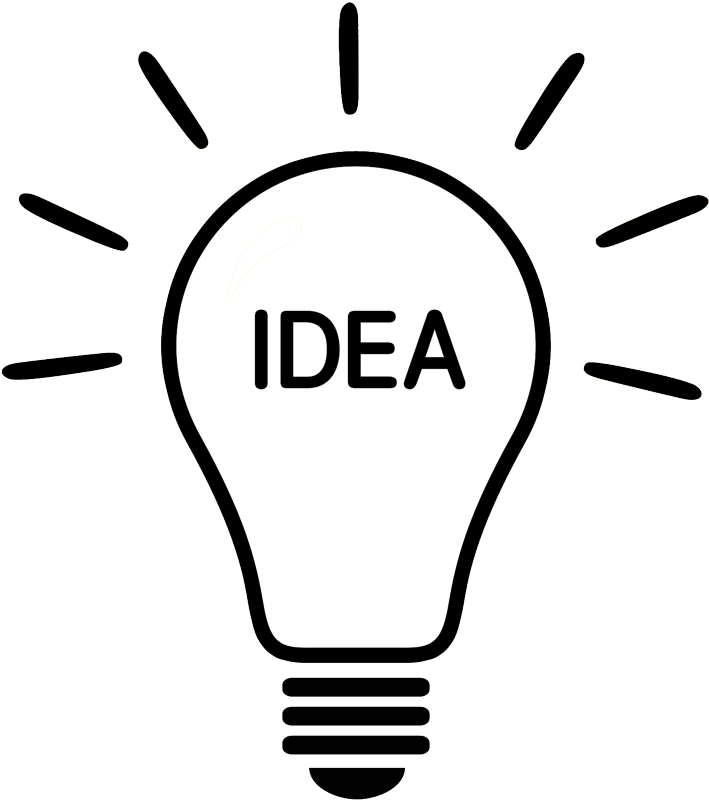 [Speaker Notes: Y a partir de este cuestionamiento formulé un supuesto que la INTEGRACIÓN DE LAS METODOLOGÍAS Y ESTÁNDARES me ayudará a identificar ventajas claras para obtener un 

PRODUCTO MÁS EFICAZ, CON 
MEJOR PRODUCTIVIDAD EN LA CODIFICACIÓN, 
REDUCIENDO LOS TIEMPOS DE DESARROLLO Y
CORRECCIÓN DE ERRORES, 

mediante la DEFINICIÓN Y APLICACIÓN de una SECUENCIA DE PASOS obtenidos de todo los ELEMENTOS INTEGRADOS.]
Metodología propuesta
Metodología PropuestaOrientación
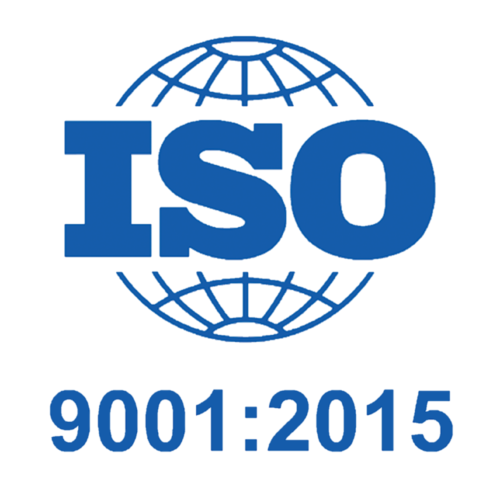 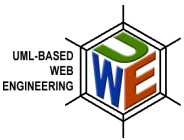 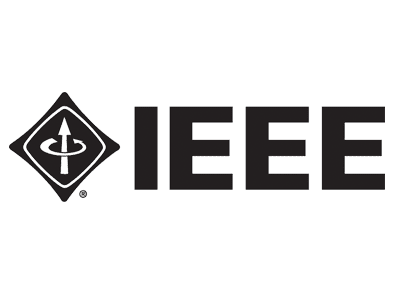 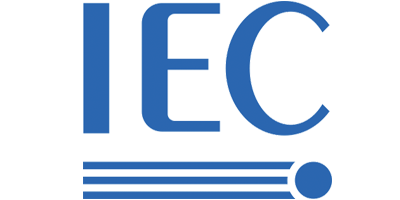 29148 / 12207
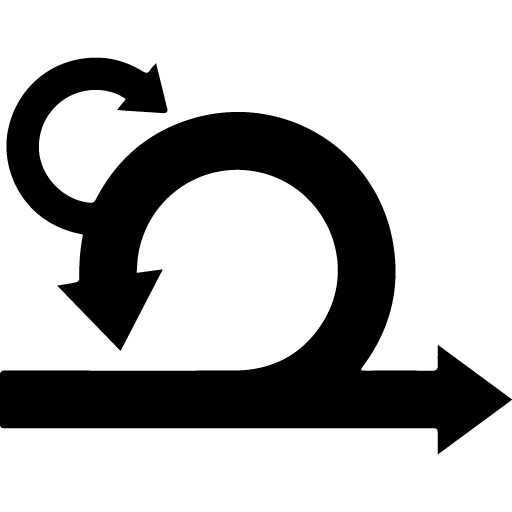 [Speaker Notes: Ahora vamos a EXPLICAR la ORIENTACIÓN de los diferentes ELEMENTOS a integrar. 
UWE 
MODELAMIENTO DE DIAGRAMAS UML 
SOFTWARE SIN CODIFICACIÓN
SCRUM 
DESARROLLO ÁGIL 
PRODUCTO ENTREGAS INCREMENTALES
OBJETIVOS PERÍODO DE TIEMPO.
29148 
ING. DE REQUERIMIENTOS. 
FASE DE ANÁLISIS, VERIFICACIÓN Y VALIDACIÓN.
12207 
ING. DE SOFTWARE. 
TODAS LAS FASES DEL DESARROLLO DEL SOFTWARE.]
Metodología PropuestaIntegración
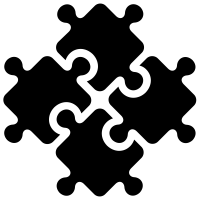 [Speaker Notes: Para la integración se define una ESTRUCTURACIÓN POR FASES, las mismas contempladas por la INGENIERÍA DE SOFTWARE.
FASE ANÁLISIS
SCRUM: REQUERIMIENTOS organizados y almacenados en una BITÁCORA, que posteriormente serán EVALUADOS y PRIORIZADOS para su EJECUCIÓN. 
UWE: CASOS DE USO para la definición de requerimientos, y en base a estos diagramas, realizar un MODELO DE CONTENIDO (ENTIDAD - RELACIÓN) que permitirá VISUALIZAR de manera GENERAL el alcance del sistema.
29148 y 12207: DEFINICIÓN de requerimientos y ANÁLISIS de REQUERIMIENTOS. DOCUMENTOS SISTEMA y SOFTWARE
FASE DISEÑO
UWE: diagramas de NAVEGACIÓN, de ESTRUCTURA de procesos, y de FLUJO de PROCESOS, en base a los REQUERIMIENTOS obtenidos.
29148: definición de una ARQUITECTURA tanto FÍSICA, como de SOFTWARE, que será utilizada en la fase de IMPLEMENTACIÓN.
FASE IMPLEMENTACIÓN
UWE: HERRAMIENTA CASE para la GENERACIÓN AUTOMÁTICA de CÓDIGO utilizando como INSUMOS los DIAGRAMAS definidos de la fase anterior.
SCRUM: IDENTIFICACIÓN de REQUERIMIENTOS RELACIONADOS que tengan una prioridad superior, para ser CODIFICADOS. Con un OBJETIVO DEFINIDO.
12207: propone la DEFINICIÓN de una ESTRATEGIA de IMPLEMENTACIÓN PREVIO a la aplicación de las diferentes arquitecturas al momento de CODIFICAR.

FASE DE VALIDACIÓN
SCRUM: PRESENTACIÓN de PRODUCTOS INCREMENTALES al cliente, para VALIDAR el AVANCE del proyecto.

29148 y 12207: creación de un DOCUMENTO de VALIDACIÓN donde se EVIDENCIA la CONFORMIDAD del cliente con el PRODUCTO final, en base a los REQUERIMIENTOS definidos.]
Metodología PropuestaModelo
[Speaker Notes: En base a los diferentes enfoques y propuestas identificadas de las metodologías y estándares se realizó el siguiente modelo.
FASE ANÁLISIS
ENTREVISTA inicial con el cliente para realizar PREGUNTAS PREDEFINIDAS que irán EVOLUCIONANDO con SUBPREGUNTAS dependiendo de las respuestas obtenidas para obtener los REQUERIMIENTOS necesarios.
Con los requerimientos definidos, se realizará un MODELO de CONTEXTO que permitirá validar con el cliente, el proceso macro que deberá ser traducido a un sistema de software. De esta manera podremos identificar el problema, los objetivos que se deben cumplir para solventar este problema, el alcance que el sistema tendrá, y los supuestos y riesgos que serán contemplados durante la ejecución del proyecto.
DOCUMENTOS especificados por el estándar ISO/IEC/IEEE 29148 para la DEFINICIÓN de requerimientos, y para el ANÁLISIS de REQUERIMIENTOS.
Diagramas UML de CASOS DE USO, y MODELO DE CONTENIDO propuestos por UWE. 

ALMACENARÁN los REQUERIMIENTOS identificados en la BITÁCORA, como lo propone SCRUM.
El OBJETIVO de la integración de estos elementos es el de IDENTIFICAR y DEFINIR de forma CLARA y ORDENA los REQUERIMIENTOS que deberá cumplir el sistema.
FASE DISEÑO
DEFINICIÓN de ARQUITECTURA propuestos por el estándar ISO/IEC/IEEE 29148, que permitirán observar la ESTRUCTURA que el SOFTWARE tendrá, al igual que la DEFINICIÓN de TECNOLOGÍA y PLATAFORMA que serán requeridos para el sistema.
Como siguiente paso se crearán los DIAGRAMAS de NAVEGACIÓN, ESTRUCTURA de procesos, y FLUJO de PROCESOS propuestos por la metodología UWE, para IDENTIFICAR la FUNCIONALIDAD que tendrá cada requerimiento definido, su FLUJO, y la manera en la que se podrá ACCEDER a este PROCESO dentro del sistema.
DISEÑO de la BASE de DATOS partiendo del modelo de contenido que nos permitirá generar el SCRIPT de creación de la base de datos.
Cada uno de estos PASOS podrá ser IDENTIFICADO como un OBJETIVO a cumplir dentro de la metodología SCRUM en el ESPACIO de TIEMPO DEFINIDO por el equipo.
FASE IMPLEMENTACIÓN
Primero se definirá la ESTRATEGIA de IMPLEMENTACIÓN propuesta por el estándar ISO/IEC/IEEE 12207 con el objetivo de PARAMETRIZAR el PROCESO que se deberá EJECUTAR para la IMPLEMENTACIÓN de cada requerimiento.
A continuación, se seleccionará una CANTIDAD de REQUERIMIENTOS a ser implementados, con un OBJETIVO coherente, como lo propone SCRUM. 

VERIFICACIÓN con el cliente según la norma ISO/IEC/IEEE 29148 para obtener una RETROALIMENTACIÓN sobre los PROCESOS y REQUERIMIENTOS.

En el caso de existir observaciones por parte del cliente, estas serán EVALUADAS y REGISTRADAS en la BITÁCORA de SCRUM para ser solventadas en una SIGUIENTE EJECUCIÓN de SCRUM.  Este paso será aplicado VARIAS VECES, hasta finalmente completar todos los requerimientos almacenados en la bitácora.
Esto nos ayudará a EVITAR CAMBIOS y CORRECCIONES una vez FINALIZADO el sistema.
FASE DE VALIDACIÓN
Finalmente, para validar que todos los requerimientos del cliente han sido completados, se realizará una PRESENTACIÓN FINAL con el CLIENTE donde se revisará la FUNCIONALIDAD completa del SISTEMA

Elaborar un DOCUMENTO de SATISFACCIÓN del cliente con el sistema desarrollado como lo propone el Estándar ISO/IEC/IEEE 29148.]
Aplicativo
Aplicativo
[Speaker Notes: UNA VEZ DEFINIDA LA METODOLOGÍA, se la aplicó al desarrollo de un sistema de Gestión de Conjunto Habitacional. 
El aplicativo se enfoca en el TRABAJO que tiene el ADMINISTRADOR de un CONJUNTO HABITACIONAL, que puede ser un edificio, o una agrupación de diferentes construcciones. Este conjunto habitacional cuenta con ÁREAS COMUNALES como canchas, piscinas, parqueaderos, etc., y UNIDADES HABITACIONALES como los departamentos de cada piso del esdificio. Estas unidades habitacionales pueden tener un PROPIETARIO y opcional a este, un ARRENDATARIO. Adicionalmente, estas unidades deberán cumplir con los PAGOS de CUOTAS ORDINARIAS como las ALÍCUOTAS, como también de cuotas EXTRAORDINARIAS como arreglos de puertas, etc.
Si bien el ALCANCE del sistema NO es tan AMPLIO, es un CASO bastante PRÁCTICO y ÚTIL para la aplicación de la METODOLOGÍA. En el caso de un SISTEMA más GRANDE, la METODOLOGÍA podrá ser igualmente APLICADA, con la diferencia de la cantidad ADICIONAL de TIEMPO que tomará cumplir cada paso.]
Métricas Alcanzadas
[Speaker Notes: AL FINAL DE LA APLICACIÓN DE LA METODOLOGÍA se realizó una EVALUACIÓN de las MÉTRICAS ALCANZADAS en las diferentes FASES del desarrollo del software.]
Métricas Alcanzadas
Fase Análisis
Fase Diseño
[Speaker Notes: FASE ANÁLISIS

Accesibilidad ALTO REQUERIMIENTOS plasmados en los DOCUMENTOS, disponibles para los miembros del proyecto

Comprensibilidad ALTO Diagramas UML COMPRENSIBLES para todo el equipo. Adicionalmente se encuentran DESCRIPCIONES para cada REQUERIMIENTO.

Consistencia ALTO MODELO de CONTENIDO para EVITAR CONTRADICCIÓN y garantizar CORRECTA INTERACCIÓN

Priorización BAJO No se utilizó NINGÚN método o PROCESO para la PRIORIZACIÓN de requerimientos. Requerimientos EJECUTADOS de acuerdo a MODELO de CONTENIDO identificando entidades y RELACIONES.

Seguridad NULO No existió proceso para definir el manejo de la seguridad.

FASE DISEÑO

Modularidad BAJO Diagramas NO permiten VISUALIZACIÓN MODULAR de las diferentes AGRUPACIONES de REQUERIMIENTOS.

Acoplamiento ALTO RELACIONES claramente DEFINIDAS en los diferentes DIAGRAMAS.

Flexibilidad MEDIO Se pueden adaptar NUEVOS REQUERIMIENTOS, sin embargo el TIEMPO de INCLUIRLOS a los diferentes DIAGRAMAS es INEFICIENTE.

Reutilización MEDIO DIAGRAMAS y ARQUITECTURA ESPECÍFICOS a cada proyecto.]
Métricas Alcanzadas
Fase Implementación
Fase Validación
[Speaker Notes: FASE IMPLEMENTACIÓN
Suficiencia ALTO Mediante el proceso de CODIFICACIÓN y VERIFICACIÓN se garantiza el CUMPLIMIENTO de la implementación de los REQUERIMIENTOS especificados.

Reusabilidad MEDIO El FRAMEWORK utilizado, junto a la estrategia para la implementación, permiten la REUTILIZACIÓN de FUNCIONES y VISTAS.

Eficiencia MEDIO Existe bastante CÓDIGO REPETITIVO a realizar previo al desarrollo específico de la funcionalidad. Si bien esto permite mantener un CÓDIGO ORGANIZADO, NO es tan EFICIENTE.

Escalabilidad ALTO La INTEGRACIÓN de nuevos MÓDULOS al sistema podrá ser realizado con FACILIDAD utilizando esta METODOLOGÍA..

Seguridad BAJO NO EXISTE una POLÍTICA de tratamiento de INFORMACIÓN CONFIDENCIAL. Esto se debería añadir a la metodología.

FASE VALIDACIÓN
Desempeño ALTO Dependerá acuerdo a la CONEXIÓN de INTERNET. En cuanto a PROCESAMIENTO y TRANSFERENCIA de la información es ÓPTIMO. 

Disponibilidad ALTO El despliegue realizado de acuerdo a la ARQUITECTURA DEFINIDA PERMITE que el sistema sea accedido mediante NAVEGADORES WEB con CONEXIÓN a INTERNET

Tolerancia a Fallos BAJO NO se elaboró un PLAN para la creación de RESPALDOS.

Mantenibilidad NULO NO se puede determinar AL MOMENTO.]
Ventajas y Desventajas
Ventajas y Desventajas
Fase Análisis
Fase Diseño
Ventaja
Definición Requerimientos
Desventajas
Priorización
Seguridad
Ventaja
Visualización General
Desventaja
Flexibilidad
[Speaker Notes: ANÁLISIS

Ventajas
DEFINICIÓN de REQUERIMIENTOS COMPLETA y CLARA, que permite una COMPRENSIÓN más AMPLIA del PROCESO que será implementado
Desventaja
NO existió un PROCESO definido de PRIORIZACIÓN de requerimientos, como TAMPOCO un énfasis en la SEGURIDAD del SISTEMA.

DISEÑO

Ventaja
Se logró obtener una VISUALIZACIÓN general AMPLIA del SISTEMA con la RELACIÓN entre sus REQUERIMIENTOS.
Desventaja
Tiene un ALTO IMPACTO en el recurso TIEMPO.]
Ventajas y Desventajas
Fase Implementación
Fase Validación
Ventajas
Implementación ágil
Reducción tiempo desarrollo
Desventajas
Políticas de Seguridad
Riesgo verificación periódica
Ventaja
Cumplimiento de Requerimientos
Desventaja
Proceso pruebas funcionalidad
[Speaker Notes: IMPLEMENTACIÓN

Ventajas
Los REQUERIMIENTOS fueron IMPLEMENTADOS de manera ÁGIL y cumpliendo con las ESPECIFICACIONES definidas. 
Se OPTIMIZARON TIEMPOS de desarrollo mediante la VERIFICACIÓN PERIÓDICA del cliente.
Desventajas
NO se implementaron POLÍTICAS de SEGURIDAD para el sistema, ya que no fueron definidas en la fase inicial.
La VERIFICACIÓN PERIÓDICA podría OCASIONAR INCONVENIENTES con el cliente en el caso de que se generen muchas observaciones, cambios, y nuevos requerimientos.

VALIDACIÓN

Ventaja
CUMPLIMIENTO de los REQUERIMIENTOS definidos en las ETAPAS INICIALES de manera SATISFACTORIA.
Desventaja
NO existió un PROCESO definido de PRUEBAS de FUNCIONALIDAD para cada proceso.]
Conclusiones y Trabajo Futuro
Conclusiones
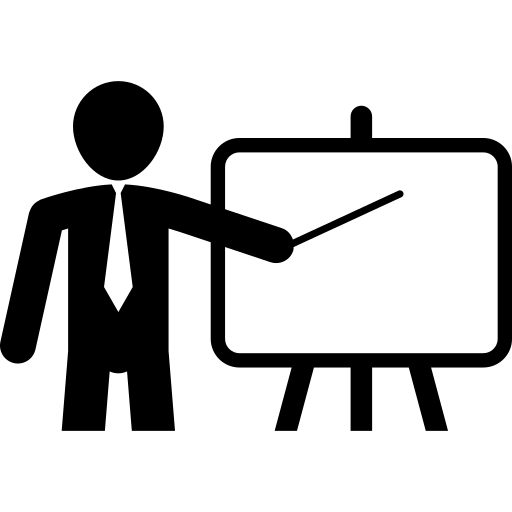 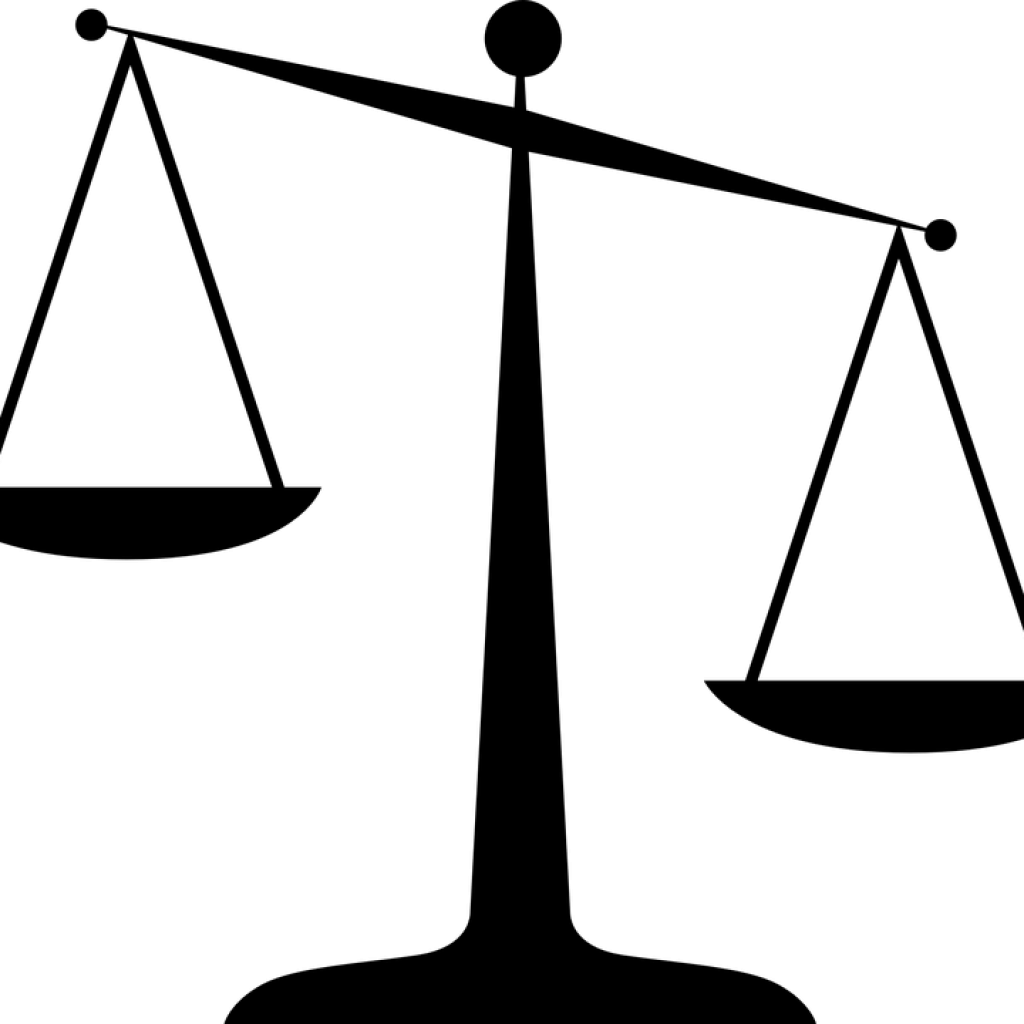 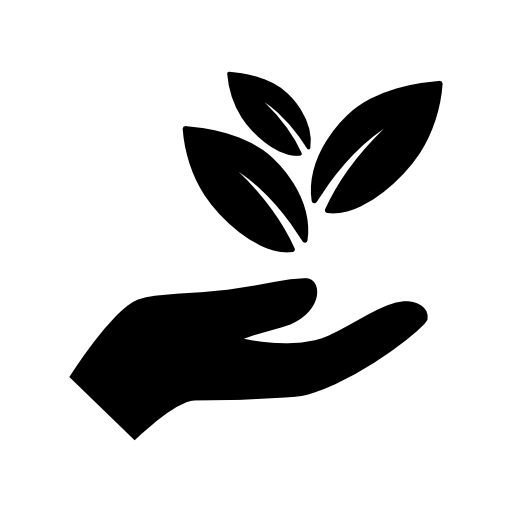 [Speaker Notes: ANALISIS COSTO BENEFICIO DE CADA METODOLOGIA
La METODOLOGÍA propuesta utiliza MÁS TIEMPO para la ejecución de cada FASE, por la INTRODUCCIÓN de PROCESOS definidos por los ESTÁNDARES, al igual que una MAYOR CANTIDAD de PERSONAL al integrar SCRUM, sin embargo, el uso de estos recursos PERMITE la ENTREGA de un producto con niveles más ALTOS de CALIDAD en base a las MÉTRICAS DEFINIDAS.
NIVEL APLICABILIDAD
La metodología puede ser UTILIZADO para sistemas PEQUEÑOS y GRANDES que tengan PROCESOS DEFINIDOS, donde los REQUERIMIENTOS estén claramente DEFINIDOS.
SOSTENIBILIDAD
La metodología propuesta es ABIERTA ya que NO se plantea el uso de TECNOLOGÍA ESPECÍFICA, por lo que podrá ser UTILIZADA a TRAVÉS del TIEMPO, y orientada a DIFERENTES tipos de ARQUITECTURAS, como web, móviles, de escritorio, etc.]
Trabajo Futuro
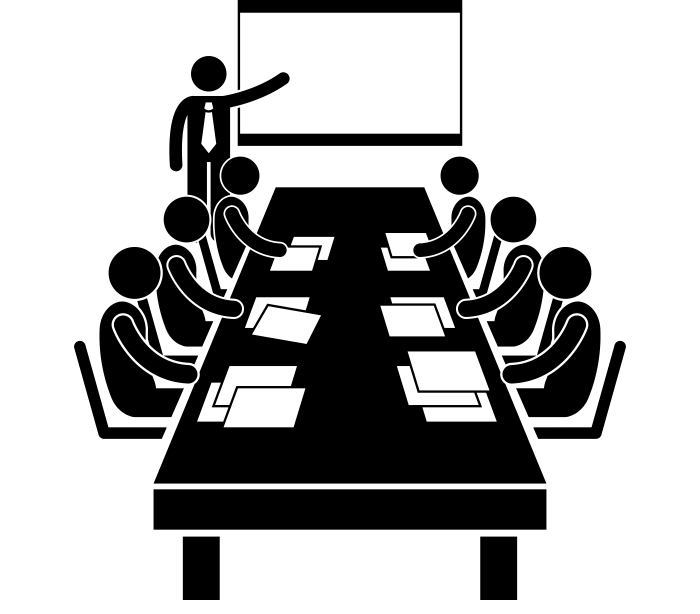 [Speaker Notes: IMPLEMENTAR MEJORAS

Analizar NUEVOS PROCESOS de los ESTÁNDARES que se podrían incluir para optimizar la metodología.

APLICAR la metodología en la EMPRESA actual.

ESTANDARIZACIÓN PRESENTAR la metodología a COMUNIDADES de DESARROLLADORES o ARQUITECTOS de software para su EVALUACIÓN y MEJORA.]
Gracias
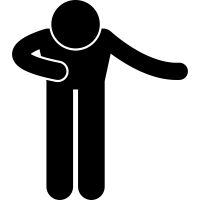